卓越建桥计划2016年度工作要点
2016.03.09
十三五是我校全面转型发展和加快内涵建设的关键期。2016年是“十三五”的开局年，也是我校搬迁后全面启动新校区建设的第一年，新环境带来新机遇。《关于引导部分地方普通本科高校向应用型转变的指导意见（2015年）》、《上海市教育综合改革方法（2014-2020年）》、《上海高等教育布局结构与发展规划（2015-2020年）》等文件进一步明晰了我校发展定位与改革目标。“卓越建桥计划”是我校内涵式发展和综合改革的主要抓手。
卓越建桥计划的主要目的
引领学校主动向 应用技术大学转型
全面提高 人才培养质量
逐步增强 社会服务能力
卓越建桥计划的内容聚焦于
制度创新
深化改革
重在建设
2015年卓越建桥计划执行情况
2015年卓越计划一共18个分项计划，2个全部完成，6个基本完成，8个部分完成，2个未完成。64个具体项目，全部完成26项，基本完成10项，部分完成16项，未完成12项。
16项分计划64项措施完成情况表：课程面
16项分计划64项措施完成情况表：教师面
16项分计划64项措施完成情况表：学生面
16项分计划64项措施完成情况表：全校面
2015年卓越建桥计划共出台了23项规章制度
沪建院教〔2015〕2号文：《上海建桥学院关于成立上海建桥学院课程审核委员会的通知》
沪建院教〔2015〕3号文：上海建桥学院关于印发《上海建桥学院课程审核委员会章程》的通知
沪建院教〔2015〕4号文：《关于公布2015年度教学改革与教学基本建设立项项目名单的通知》
沪建院教〔2015〕5号文:《上海建桥学院本科专业评估管理办法（修订稿）》
沪建院教〔2015〕6号文：上海建桥学院关于印发《上海建桥学院学生评教办法》的通知
沪建院教〔2015〕12号文：关于印发《上海建桥学院专业培养质量追踪改进实施办法》的通知
沪建院教〔2015〕13号文：关于修订《上海建桥学院课程考核管理办法》的通知
沪建院办〔2015〕14号文：《上海建桥学院关于成立创新创业推进工作领导小组的通知》  
沪建院教〔2015〕15号文：关于修订《上海建桥学院教学工作委员会章程》的通知
沪建院人〔2015〕1号文：《上海建桥学院“建桥学者培养计划”实施办法》
沪建院人〔2015〕2号文：《上海建桥学院“建桥优秀青年骨干人才计划”的实施办法（试行）》
沪建院人〔2015〕20号文：《上海建桥学院关于修订青年教师导师制实施办法的通知》
沪建院教〔2015〕11号文：《上海建桥学院教师专业成长社群实施办法（暂行）》
沪建院办〔2015〕19号文：上海建桥学院关于公布2015年度教师专业成长社群立项项目的通知
沪建院教〔2015〕9号文：《上海建桥学院教学咨询服务实施办法（暂行）》
沪建院办〔2015〕4号文：《上海建桥学院关于成立信息化推进领导小组的通知》
沪建院办〔2015〕9号文：《上海建桥学院关于应用系统建设管理办法的通知》
沪建院办〔2015〕15号文：《上海建桥学院关于成立中外合作办学项目推进工作领导小组的通知》
沪建院外〔2016〕5号文：《上海建桥学院关于调整在校生出国（境）交流学习、实习资助标准的通知》
沪建院科〔2015〕3号文：《关于印发<上海建桥学院横向科研项目管理暂行办法>的通知》
2015年取得的工作进展既显示了“建桥人”自我突破的勇气与智慧，也显示出改革的艰巨性与持续性。
2016年卓越建桥计划实施要点
2016年“卓越建桥计划”将在全面总结2015年“卓越建桥计划”各项工作成绩的基础上深入推进。 
        2015年已经完成的改革项目将转为常规工作，在实践过程中进一步改进完善。   
        2015年尚未完成的任务将在2016年“卓越建桥计划”中延续执行，同时2016年还将根据学校发展需求推出新的改革任务。
2016年卓越计划指导思想
持续推进应用技术大学转型：
         应用型专业建设、课程改革、
         校企合作、双师双能型师资队伍建设；
开展创新创业教育，
         推动课堂内外人才培养过程改革；
完善校内质量保障体系，
         形成自我监督的质量文化；
2016年卓越计划指导思想
深化依法治校，梳理完善学校规章制度，
         标准化各项作业流程；
强化科学管理，
         充分使用信息技术全面提升管理效率；
推进人事制度综合改革，
         形成有效激励机制，促进教师专业发展；
把学生满意度提升作为衡量工作成效的
         重要指针，有行动，有结果。
四个面，19个子计划，65个具体项目
四个面，19个子计划，65个具体项目
“课程面”主要围绕能力本位课程体系、创新创业教育、质量保障机制展开。
        “深入推进能力本位课程体系建设”、“构建创新创业教育体系”为延续性改革内容，重在课程体系的构建、实施及实施效果的评价与分享。
        “持续深化质量保障机制”是2016年新增的分项计划，旨在梳理完善自我监督自我改进的质量控制机制及质量文化，夯实人才培养的制度基础，为迎接本科审核评估做准备。
课程面
课程面
课程面
“教师面”主要围绕师资建设规划，教师、系主任专业发展，教师评聘，分配制度改革等项内容展开。其中“提升‛教师发展工程’项目培养效益”、“实施校内职称及企业兼职教师职称评审”、“开展教师综合评价”、“系主任队伍建设”、“提升教师教学技能”为2015年工作的延续与深化。
        “师资建设规划”为2016年新增的分项计划，是学校“十三五”规划的重要组成部分。
        “分配制度改革”也是2016年新增的分项计划，是我校十三五期间人事制度改革的重要内容。
        “教师面”各项工作将在2015年调研、研讨、试点的基础上出台一批新规定，并启动实施，我校人事制度改革进入攻坚期。
教师面
教师面
教师面
教师面
“学生面”主要围绕第二课堂质量、学生学习支持中心、学生全程关怀三方面展开。“第二课堂提升学生素质与能力“、”完善学生学习支持中心工作“、”建立学生学习生活的全程关怀制度“三个分项计划延续2015年实施的内容，重在深化改革，创新内容，固化成果。
学生面
学生面
学生面
全校面
全校面
全校面
全校面
全校面
各牵头部门必须与责任部门研究：
明确分计划责任人，及各责任部门责任人；
制定分计划的具体实施措施，明确时间安排和步骤；
明确阶段计划及成果。
具体实施措施要报分管校领导审定。
卓越建桥计划继续实行月度考核机制：
各分计划负责人每月30日前书面报告执行进展情况；
每月召开一次管考会议；
分计划在每年度结束时，由负责人形成年度总结报告；
项目结束时，所有有关材料归档。
各学院卓越计划参照校级层面卓越计划自行制订
计划内容围绕：向应用技术大学转型
                        提高人才培养质量
                        增强服务社会能力
年度计划向校卓越建桥计划工作小组备案
希望建立定期考核制度以保证实施进展与效果。
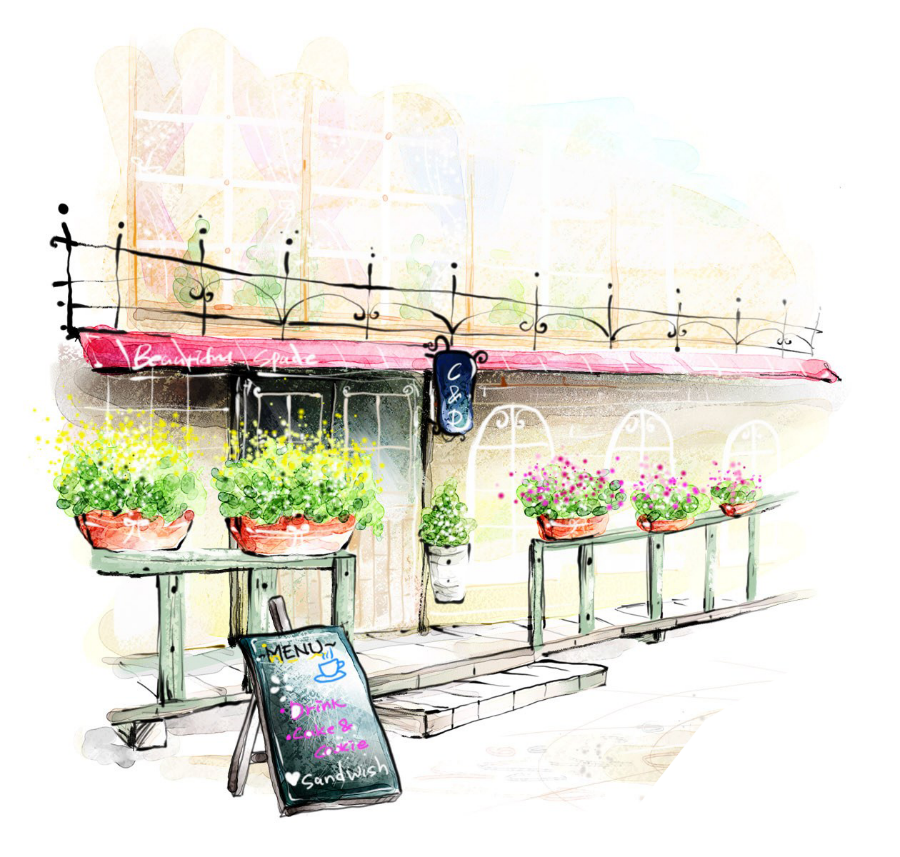 谢  谢！